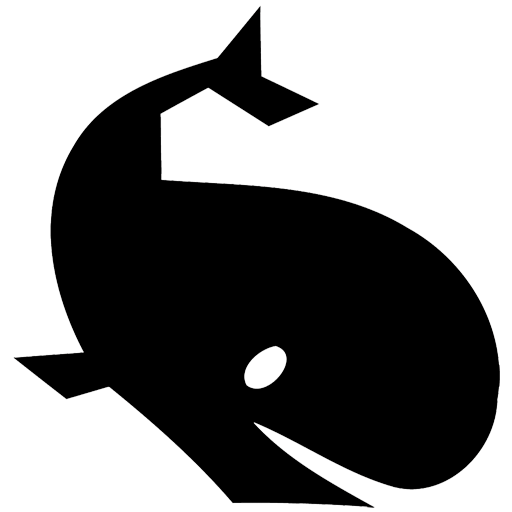 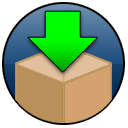 WARCreate and WAIL:WARC, Wayback and Heritrix Made Easy
Mat Kelly, Michael L. Nelson, Michele C. Weigle
Old Dominion University{mkelly,mln,mweigle}@cs.odu.edu

Web Science and Digital Libraries Research Group
ws-dl.blogspot.com
The ProblemInstitutional Tools, Personal Archivists
ON YOUR MACHINE
Complex to Operate
Require Infrastructure
DELEGATED TO INSTITUTIONS
$$$
Lose original perspective
Locale content tailoring (DC vs. San Francisco)
Observation Medium (PC web browser vs. crawler)
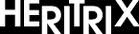 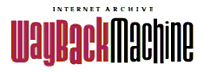 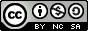 2
July 24, 2013Arlington, Virginia
Digital Preservation 2013
[Speaker Notes: First start with identifying problem:
Digital preservation tools are ill suited for use by individual digital archivists

Tools of focus, Htrix and Wayback, while FOSS, require technical know-how.

To remedy, individuals can delegate the task of digpres to institutions but this poses many more problems
One we have investigates are variances in perspective, as examplified by early crawls of Cragslist, which used GeoIP, and thus attached the saved content to the San Fran CL;
 Variance in perpective relative to tool used, i.e., what crawler sees may not be the same as what we want preserved]
The Normal SolutionAd Hoc Approaches
Variable Output
Deviate from standards (e.g., WARC)
Swell for Saving A Copy
Bad Practice for Preservation
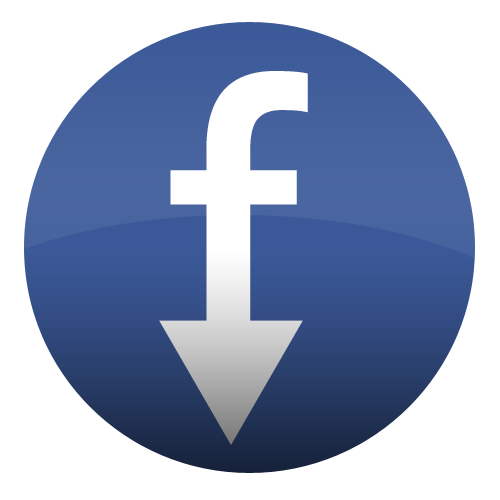 Archive Facebook
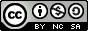 3
July 24, 2013Arlington, Virginia
Digital Preservation 2013
Better Solution
Adapt institutional tools & mediums
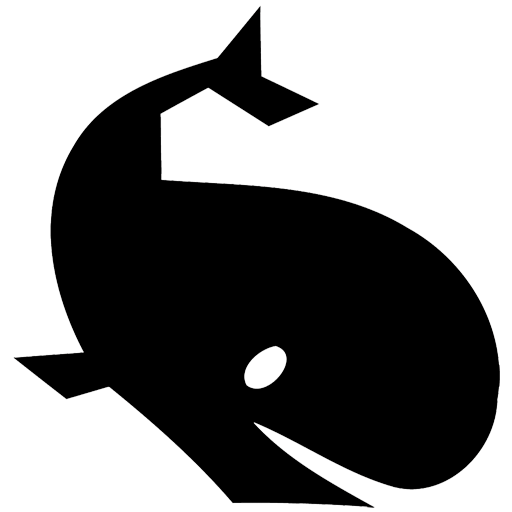 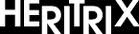 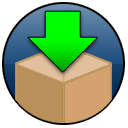 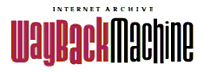 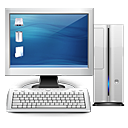 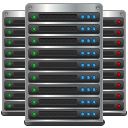 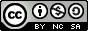 4
July 24, 2013Arlington, Virginia
Digital Preservation 2013
MAKING THE TOOLS SUITABLE
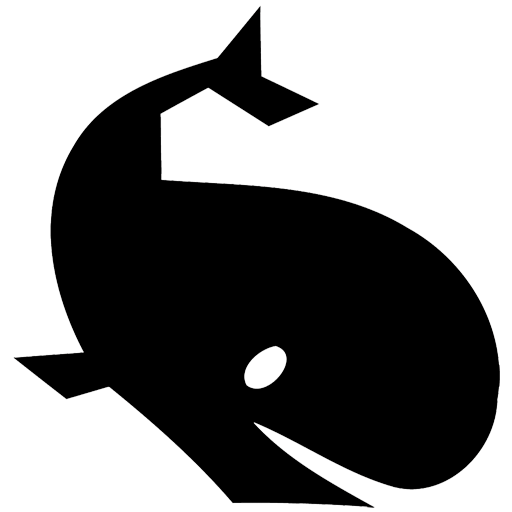 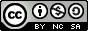 5
July 24, 2013Arlington, Virginia
Digital Preservation 2013
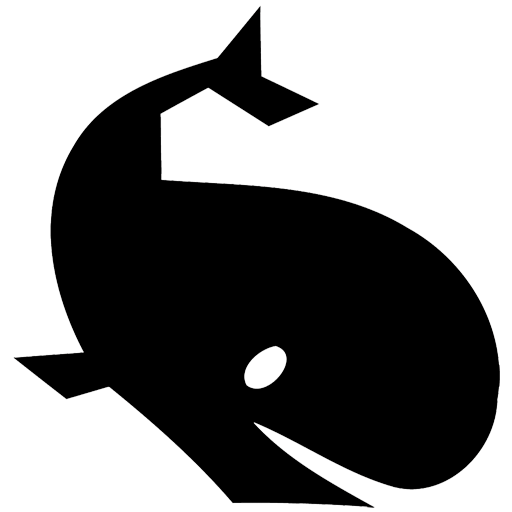 Web Archiving Integration Layer(WAIL)
Packages Wayback, Heritrix and other preservation tools into a GUI
Tools are pre-configured to work together
“One Click User-Instigated Preservation”
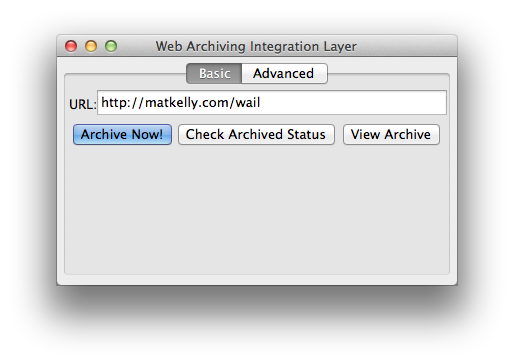 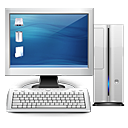 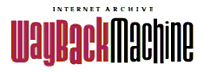 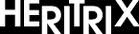 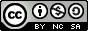 6
July 24, 2013Arlington, Virginia
Digital Preservation 2013
[Speaker Notes: Create WAIL
Took institutional tools
Configured for relativity
Coded up GUI to interact with tools
Allow crawls to be initiated and interacted with via GUI
Made it easy: One Click User-Instigated Preservation]
Working with WAIL (Simple)
Enter URL
Click button

Come back later
Hit VIEW ARCHIVE
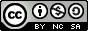 7
July 24, 2013Arlington, Virginia
Digital Preservation 2013
[Speaker Notes: Simple working for a one-off crawl:
Enter URL
Hit the Archive Now button
Check back later]
Working with WAIL (Custom)
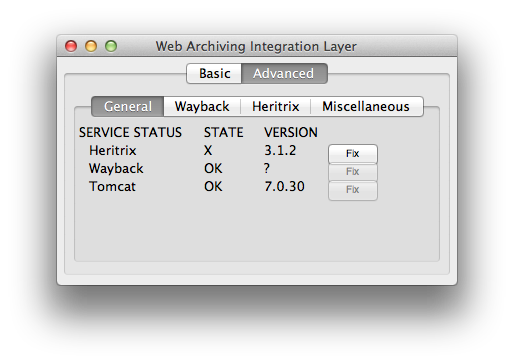 Enter multiple seed URLs (Heritrix tab)
Customize CrawlParameters
Observe crawl state

Get included tool info
Get meta info on crawls
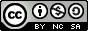 8
July 24, 2013Arlington, Virginia
Digital Preservation 2013
[Speaker Notes: Allow further capability like
services management
Custom crawl
Crawl status checking
All still GUI-based]
And More?
Other preservation tools packaged 
(e.g., Archive Team’s WARC-Proxy)
GUI is extensible to facilitate further integration of other tools
Currently working to package UKWA’s WARC-Explorer, ODU/LANL’s mcurl, UKWA’s monitrix, a custom memento proxy, etc.
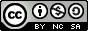 9
July 24, 2013Arlington, Virginia
Digital Preservation 2013
PRESERVING IN THE ORIGINAL CONTEXT
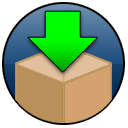 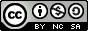 10
July 24, 2013Arlington, Virginia
Digital Preservation 2013
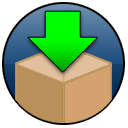 WARCreateCreate WARC files from any webpage
extension
Preserves what you see instead of what crawler sees
Capture pages behind authentication
Manipulate then preserve
No more preservation delegation
Created WARCs compatible with WAIL and Wayback instance
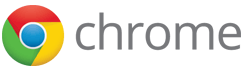 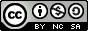 11
July 24, 2013Arlington, Virginia
Digital Preservation 2013
Ad hoc to Generally Applicable
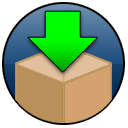 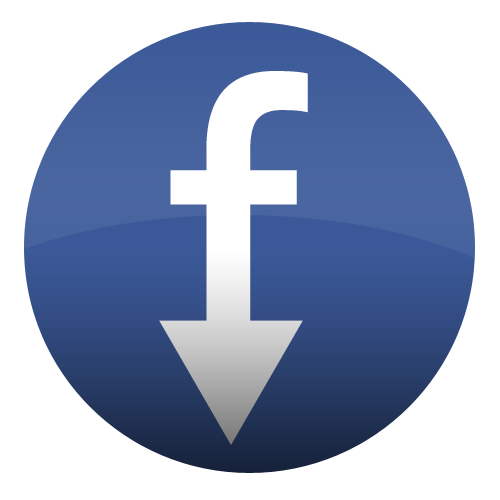 Archive Facebook
WARCreate
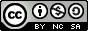 12
July 24, 2013Arlington, Virginia
Digital Preservation 2013
Working with WARCreate
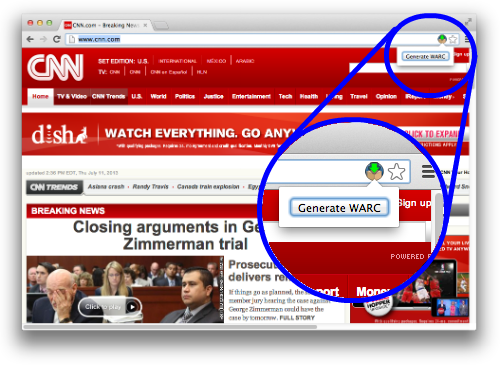 Browse as usual
Preserve on awhim
WARC outputto your Downloads folder
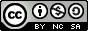 13
July 24, 2013Arlington, Virginia
Digital Preservation 2013
Preserving the Original Context
Archive created from 
WARCreate in Wayback
Facebook-Supplied Data Dump
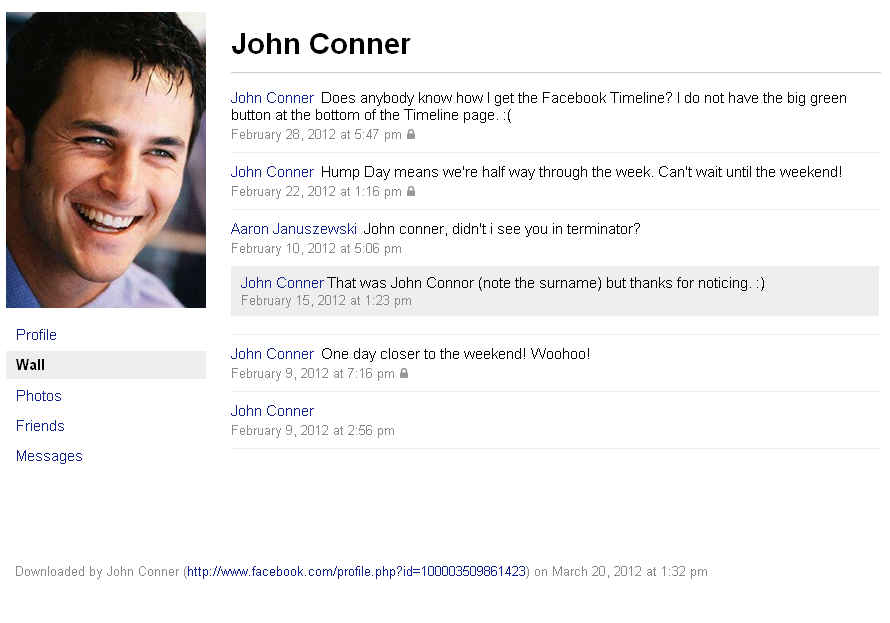 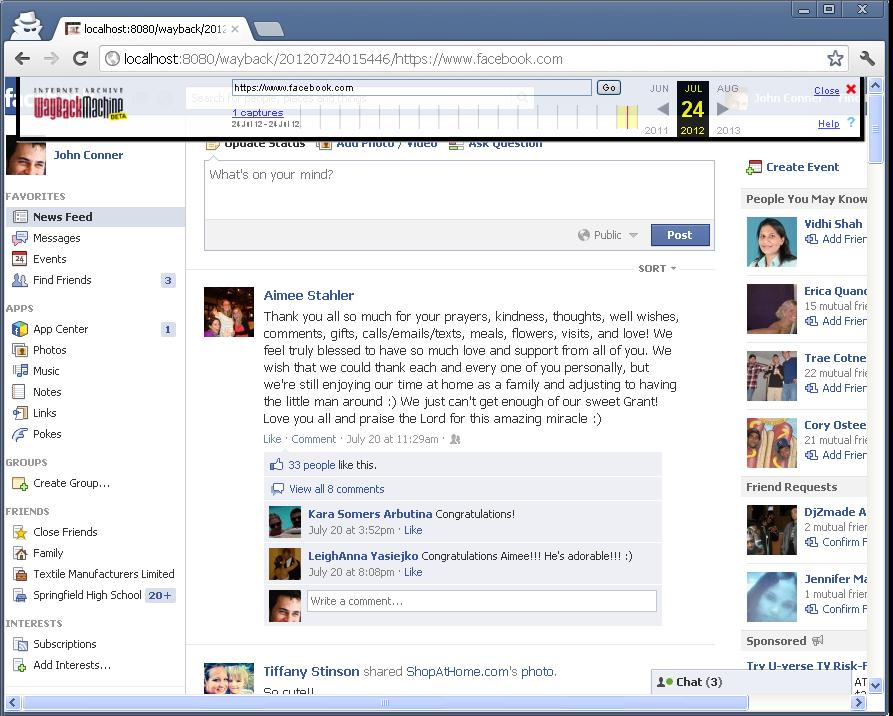 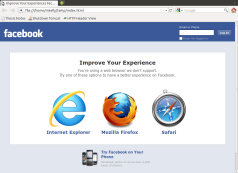 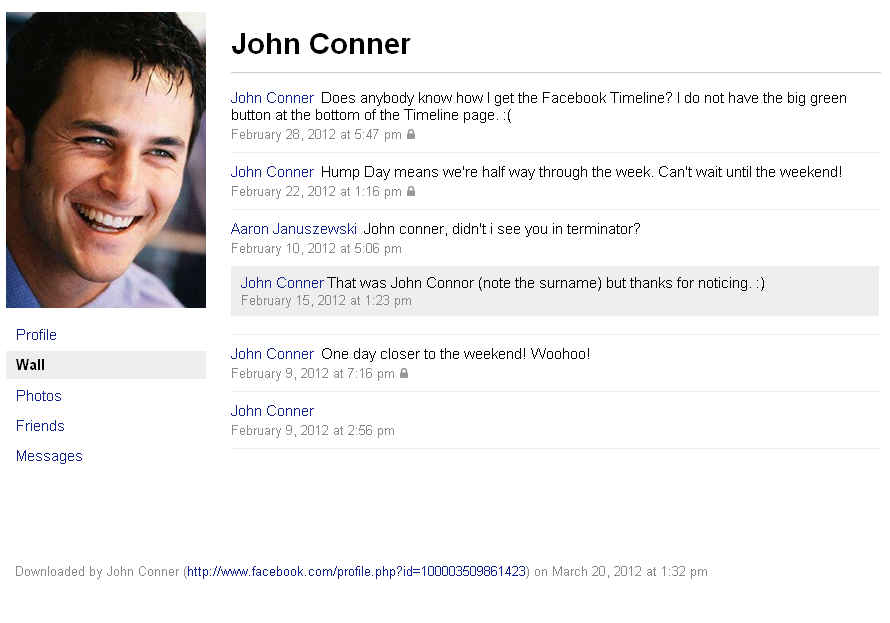 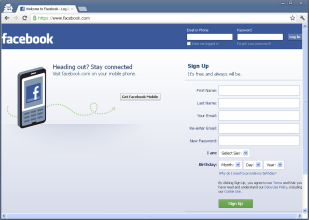 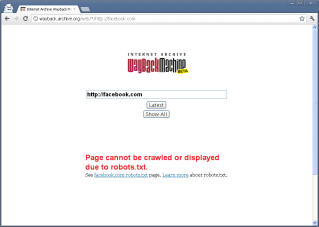 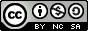 14
July 24, 2013Arlington, Virginia
Digital Preservation 2013
Preserving the Original Context
Archive created from 
WARCreate in Wayback
Using Scraping Tools (e.g. wget)
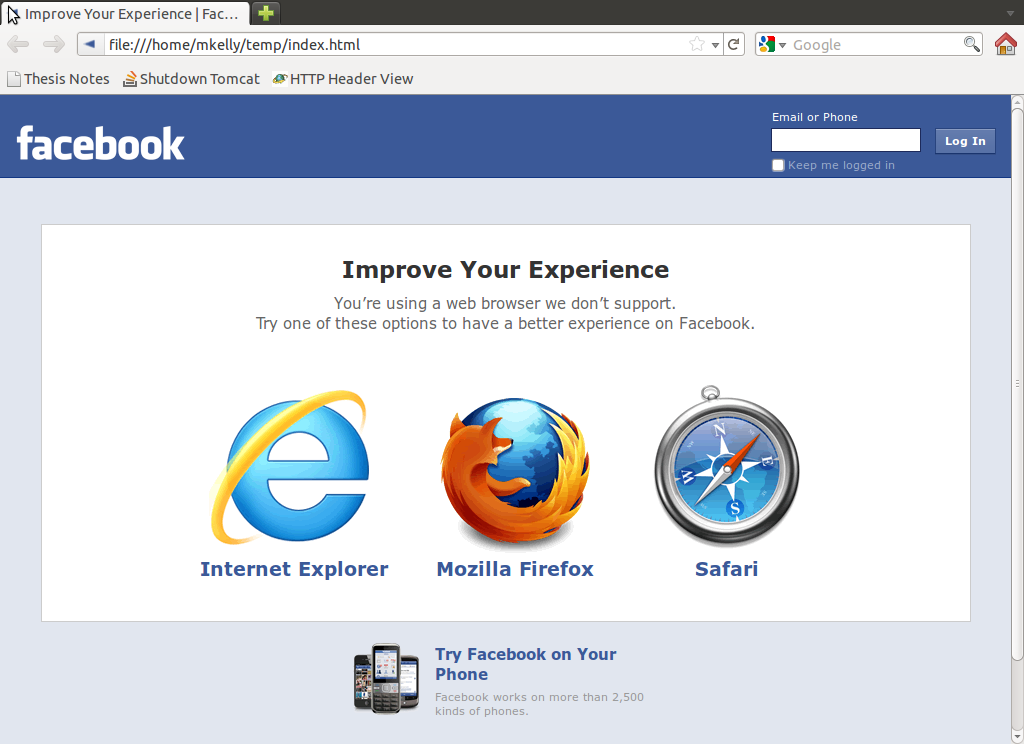 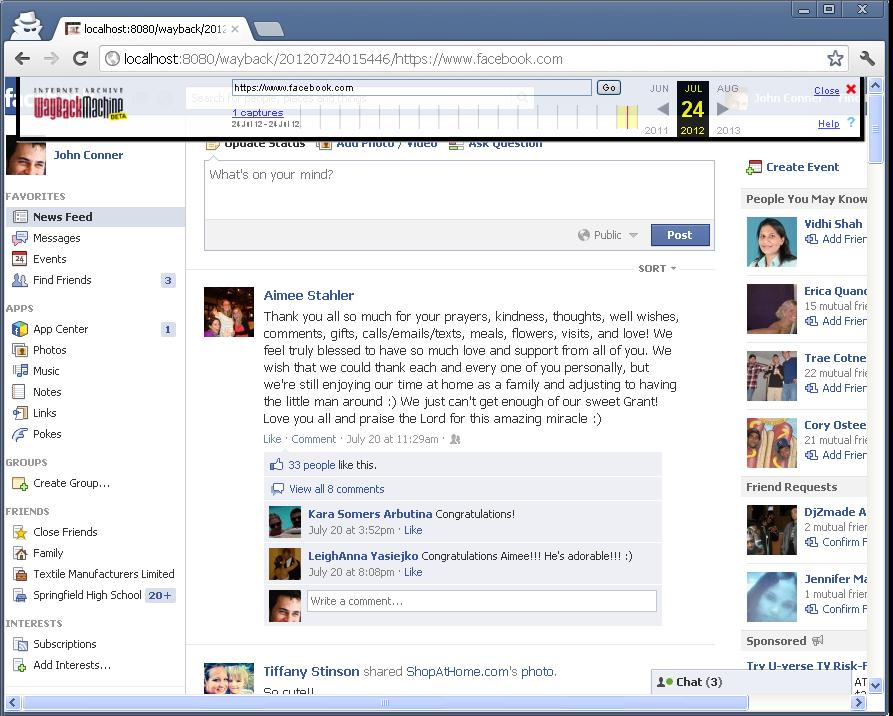 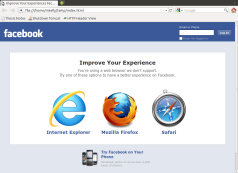 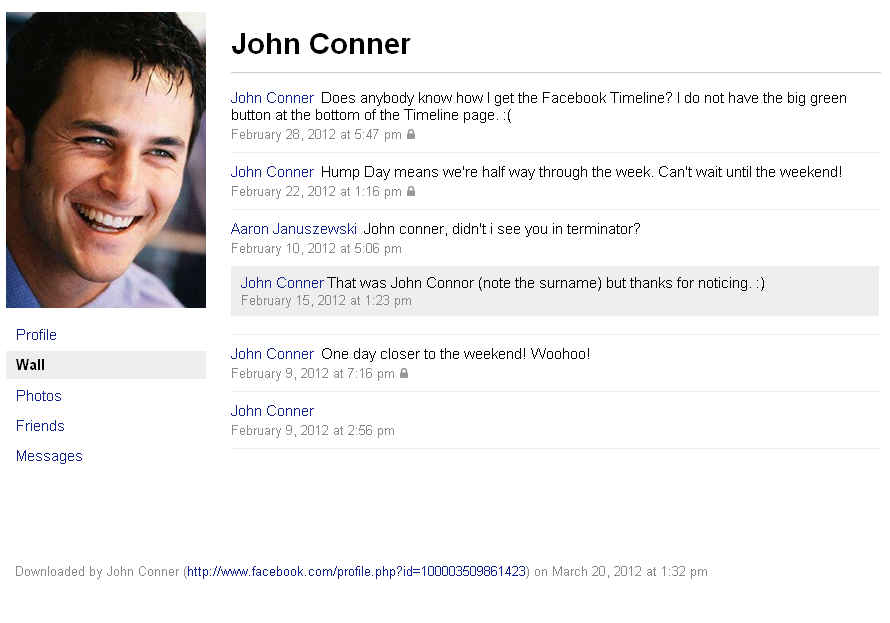 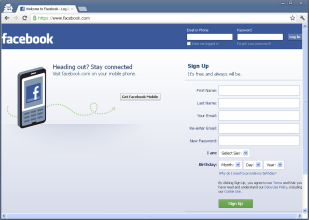 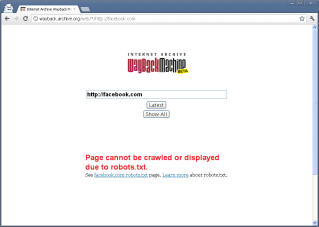 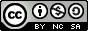 15
July 24, 2013Arlington, Virginia
Digital Preservation 2013
Preserving the Original Context
Archive created from 
WARCreate in Wayback
A Crawler Has No Context
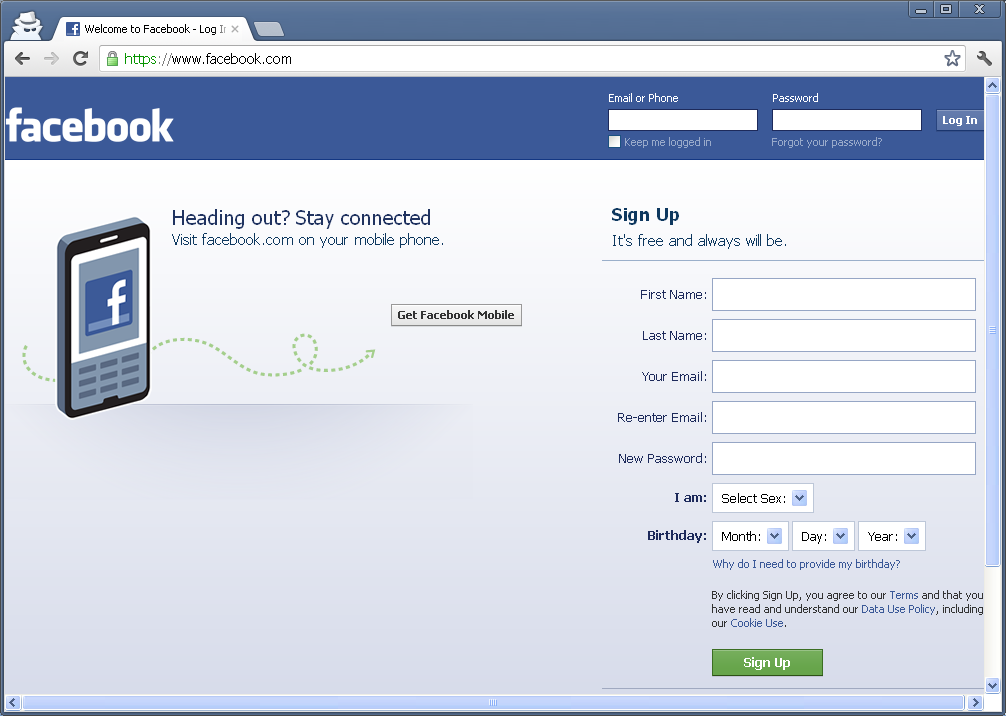 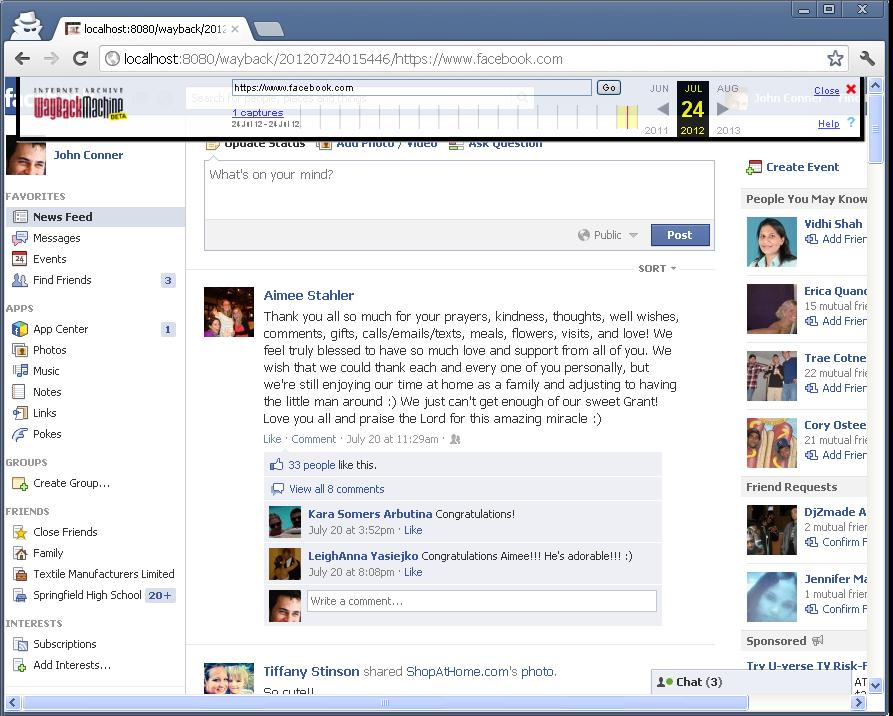 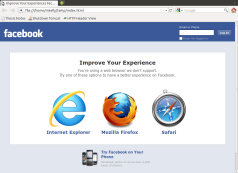 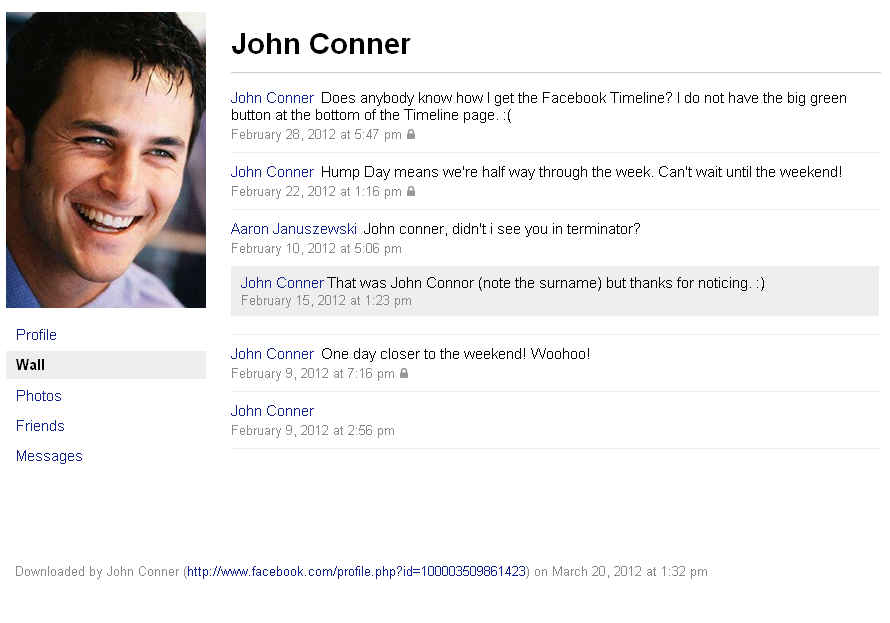 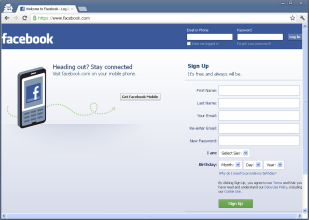 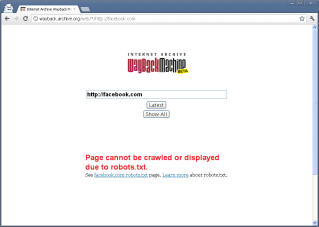 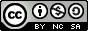 16
July 24, 2013Arlington, Virginia
Digital Preservation 2013
Preserving the Original Context
Archive created from 
WARCreate in Wayback
IA/HERITRIX  OBEY ROBOTS
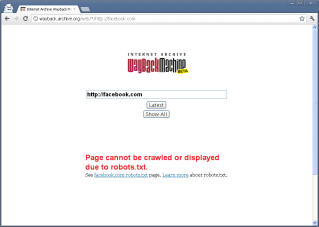 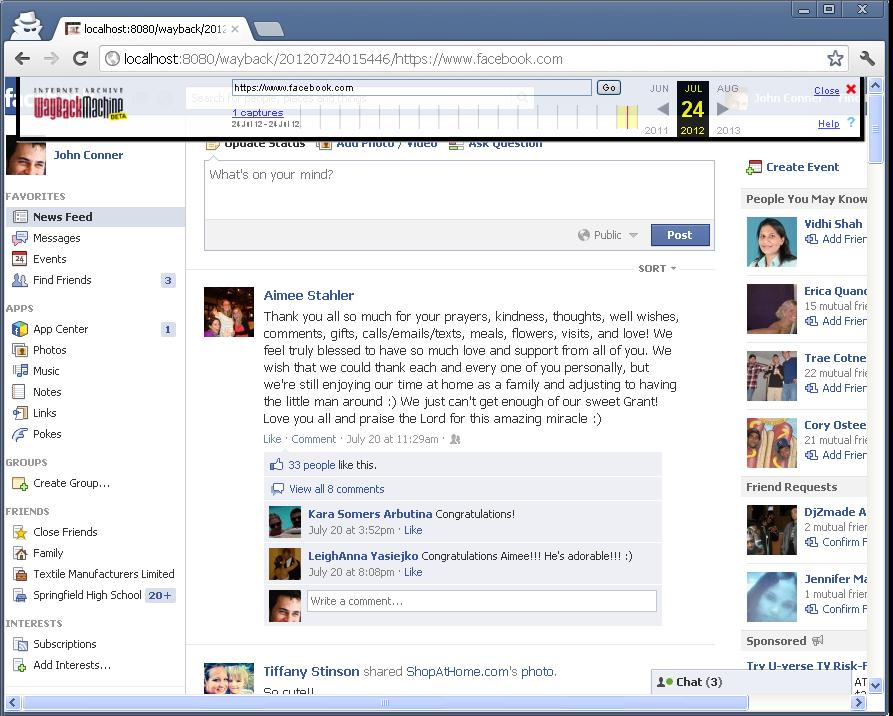 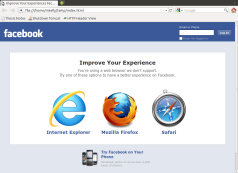 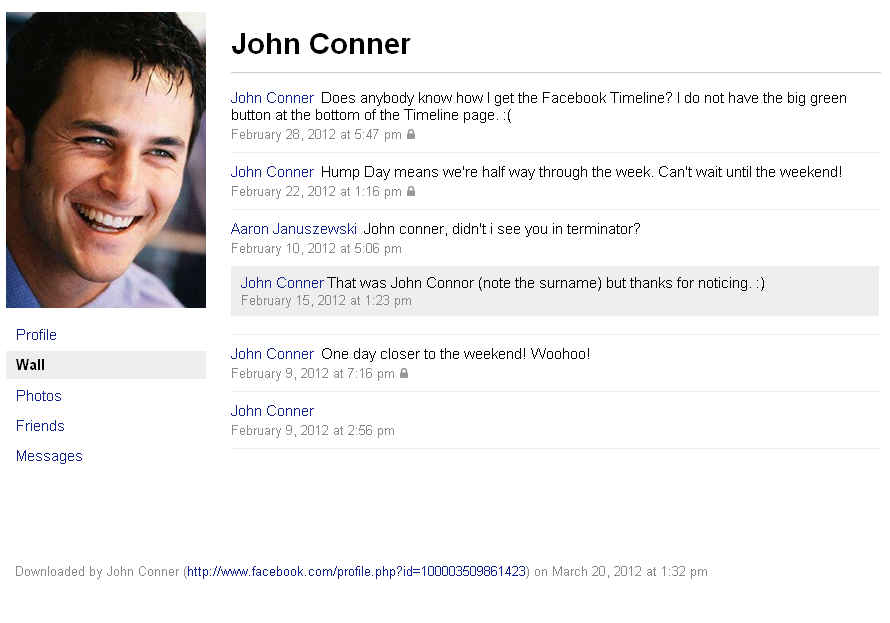 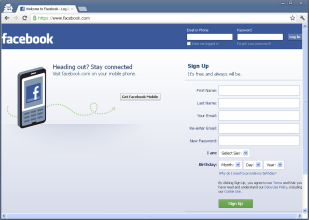 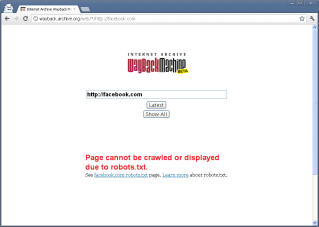 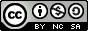 17
July 24, 2013Arlington, Virginia
Digital Preservation 2013
Preserving Beyond the Surface Web
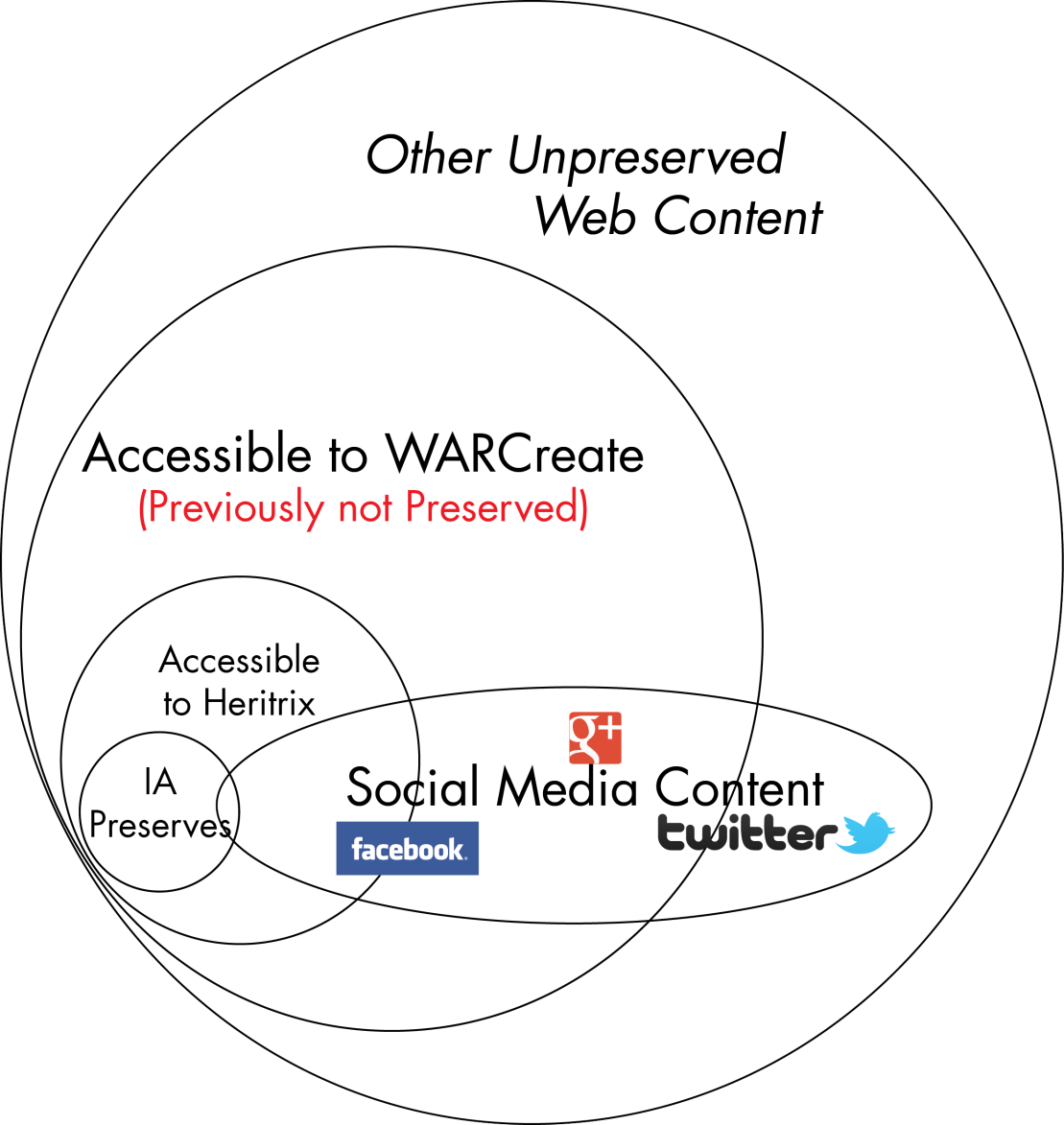 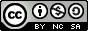 18
July 24, 2013Arlington, Virginia
Digital Preservation 2013
Creating a WARC of  Your Twitter Feed(Behind Authentication)
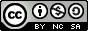 19
July 24, 2013Arlington, Virginia
Digital Preservation 2013
Preserving Twitter Feeds
20
Tools’ History
June 2012 WARCreate presented at Joint Conference on Digital Libraries (JCDL) ’12
   * required XAMPP, “local server”
July 2012 WARCreate presented at Digital Preservation 2012
	* NDSA/NDIIPP award for Future Steward
February 2013 WARCreate decoupled from XAMPP, WAIL created, presented at Personal Digital Archiving 2013
May 2013 NEH grant begins to “Archive What I See Now”, port of WARCreate to Firefox & Much More
July 2013 WARCreate re-finalized, 1.0 released, presented at Digital Preservation 2013
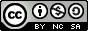 21
July 24, 2013Arlington, Virginia
Digital Preservation 2013
Filling a Need
Capable tools prevent ad hoc archiving
Keep it familiar
WARCreate as Chrome extension
Or keep it native
WAIL has respective OS look-and-feel
Good Archiving practices only begin with content capture, much to do
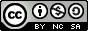 22
July 24, 2013Arlington, Virginia
Digital Preservation 2013
Available Now!
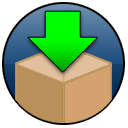 WARCreate
WARCreate.com
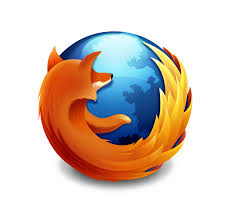 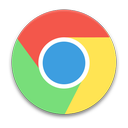 available for:
SOON
Web Archiving Integration Layer (WAIL)
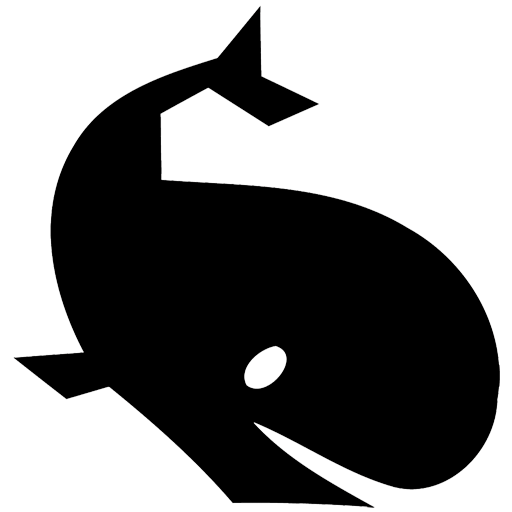 matkelly.com/wail
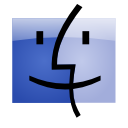 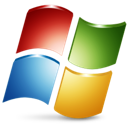 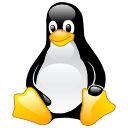 SOON
available for:
bit.ly/digpres2013